Using limits to compare orders of growth
1
0
lim f(n) / g(n) =     c   > 0
								∞
f(n)  o(g(n))
f(n)  O(g(n))
f(n)  Θ (g(n))
n→∞
f(n)  Ω(g(n))
f(n)  ω (g(n))
10/23/2019
logarithms
2
compare log2n and log10n

logab = logcb / logca
log2n = log10n / log102 ~ 3.3 log10n
Therefore lim(log2n / log10 n) = 3.3
log2n = Θ (log10n)
10/23/2019
3
Compare 2n and 3n

lim 2n / 3n = lim(2/3)n = 0
Therefore, 2n  o(3n), and 3n  ω(2n)

How about 2n and 2n+1? 
	2n / 2n+1 = ½, therefore 2n = Θ (2n+1)
n→∞
n→∞
10/23/2019
L’ Hopital’s rule
4
You can apply this transformation as many times as you want, as long as the condition holds
Condition: 
If both lim f(n) and lim g(n) are  or 0
lim f(n) / g(n) = lim f(n)’ / g(n)’
n→∞
n→∞
10/23/2019
5
Compare n0.5 and log n

lim n0.5 / log n = ?

(n0.5)’ = 0.5 n-0.5
(log n)’ = 1 / n
lim (n-0.5 / 1/n) = lim(n0.5) = ∞
Therefore, log n  o(n0.5)
In fact, log n  o(nε), for any ε > 0
n→∞
10/23/2019
How to prove logn < n
6
Let f(n) = 1 + log n, g(n) = n.
Then 
   f(n)’ = 1/n
   g(n)’ = 1.
	f(1) = g(1) = 1.
Because f(n)’ ≤ g(n)’  n ≥ 1, by the racetrack principle, we have f(n) ≤ g(n)  n ≥ 1, i.e., 1 + log n ≤ n.
Therefore, log n < 1 + log n ≤ n for all n 

From now on, we will use that fact that log n < n  n ≥ 1 without proof.
10/23/2019
Stirling’s formula
7
(constant)
10/23/2019
8
Compare 2n and n!


Therefore, 2n = o(n!)

Compare nn and n!


Therefore, nn = ω(n!)


How about log (n!)?
10/23/2019
9
10/23/2019
More advanced dominance ranking
10
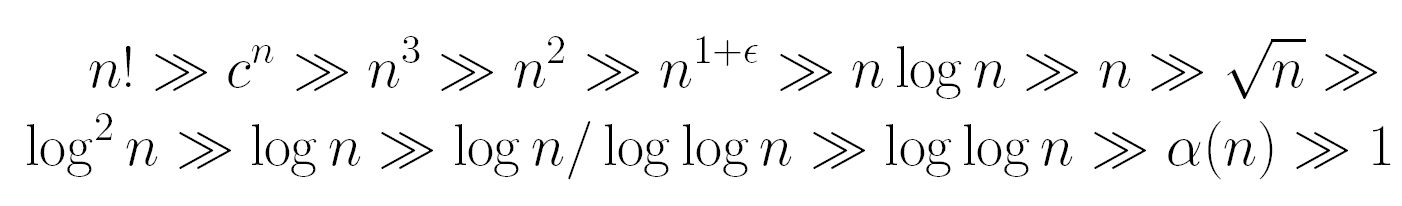 10/23/2019
True or false?
11
2n2 + 1 = O(n2)			 
Sqrt(n) = O(log n)		 
log n = O(sqrt(n))		 
n2(1 + sqrt(n)) = O(n2 log n) 
3n2 + sqrt(n) = O(n2)		 
sqrt(n) log n = O(n)
10/23/2019
True or false?
12
2n2 + 1 = O(n2)			T (also )
Sqrt(n) = O(log n)		F ()
log n = O(sqrt(n))		T (also o)
n2(1 + sqrt(n)) = O(n2 log n)	F ()
3n2 + sqrt(n) = O(n2)		T (also )
sqrt(n) log n = O(n)		T (also o)
10/23/2019
True or false?
13
2n2 + 1 = O(n2)			T (also )
Sqrt(n) = O(log n)		F ()
log n = O(sqrt(n))		T (also o)
n2(1 + sqrt(n)) = O(n2 log n)	F ()
3n2 + sqrt(n) = O(n2)		T (also )
sqrt(n) log n = O(n)		T (also o)
10/23/2019
Questions
14
If f(n)  O(g(n)) 
compare f(n) and f(n) + g(n) 
compare g(n) and f(n) + g(n)
compare h(n) f(n) and h(n) g(n) where h(n) > 0.

How about f(n)  Ω (g(n)) and f(n)  Θ (g(n))?
10/23/2019
Asymptotic notations
15
O: Big-Oh
Ω: Big-Omega
Θ: Theta
o: Small-oh
ω: Small-omega
Intuitively:
O is like 
o is like <
 is like 
 is like >
 is like =
10/23/2019